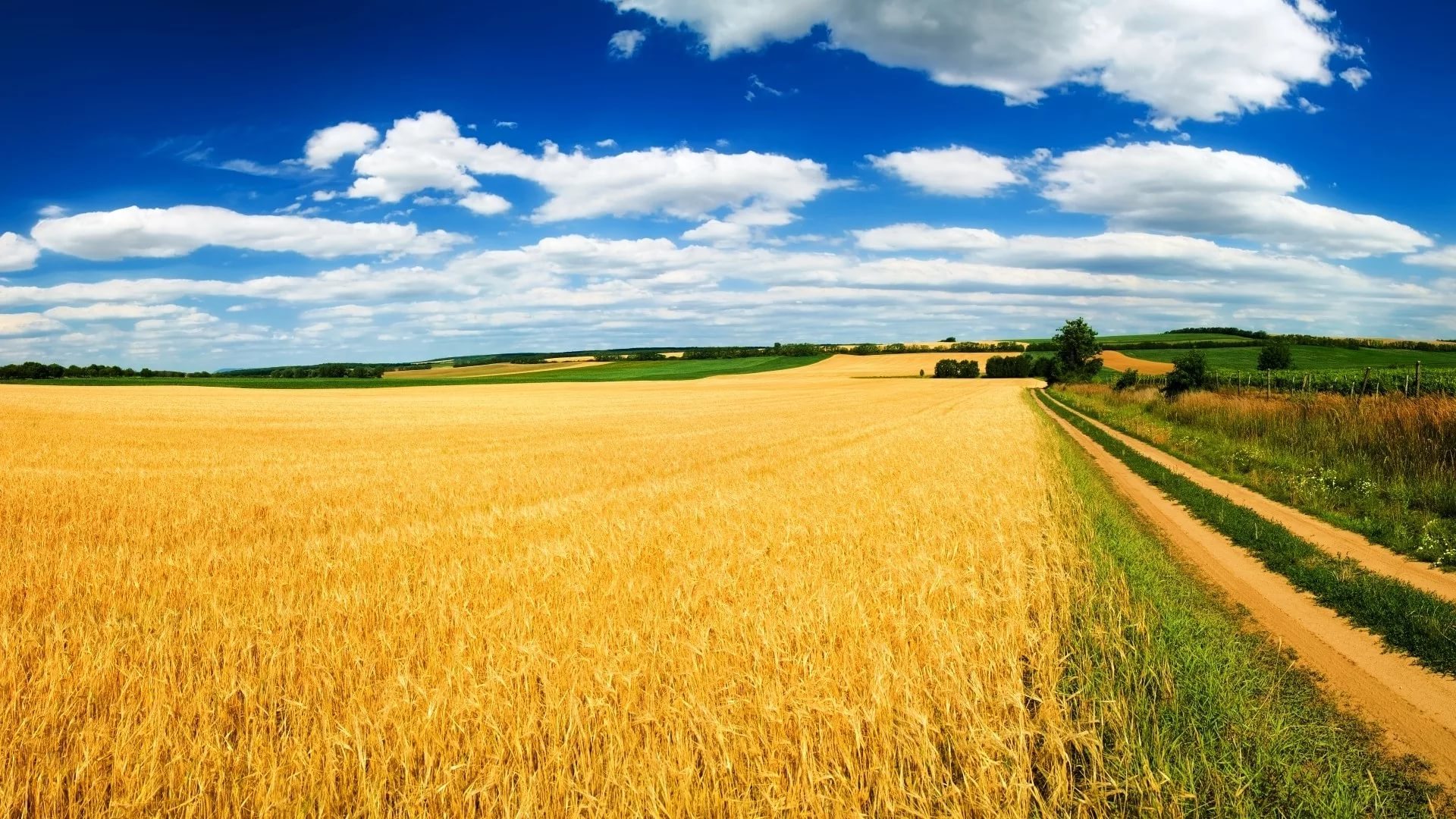 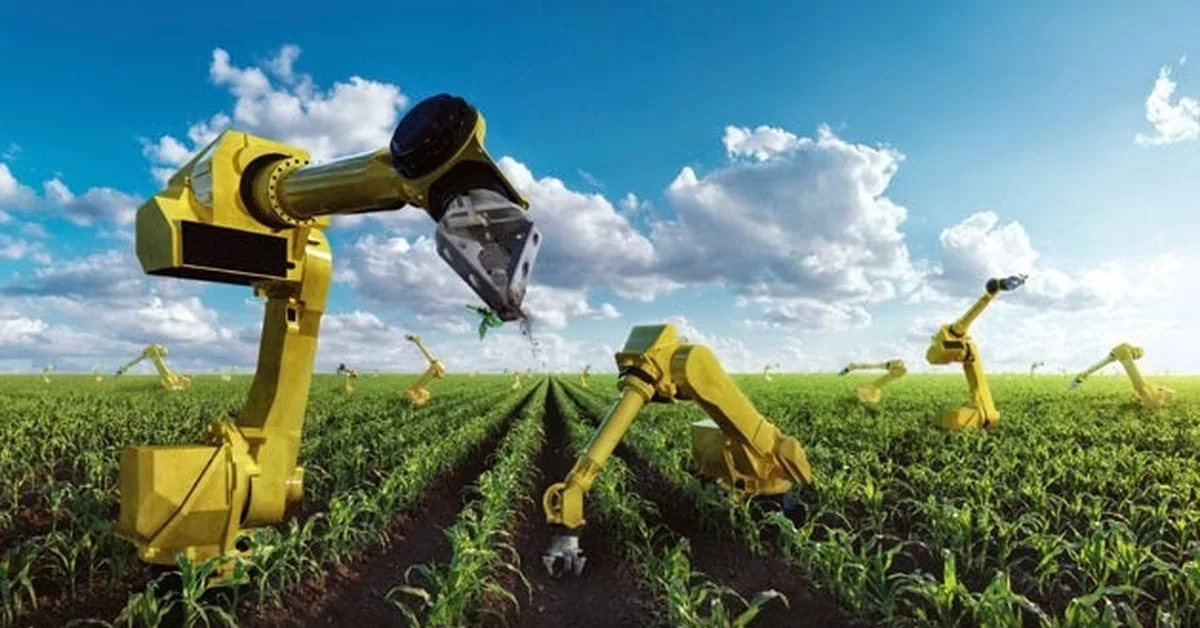 Цифровизация в агросекторе - фантастика или реальность
Русагро -  современная, технологичная, развивающаяся компания
О КОМПАНИИ
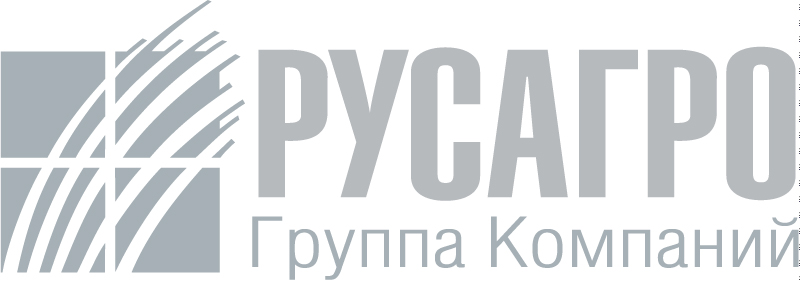 «РУСАГРО» - это крупнейший вертикальный агрохолдинг России. В настоящее время занимает лидирующие позиции в производстве сахара, свиноводстве, растениеводстве и масложировом бизнесе. В 2015 г. по версии ряда инвестиционных банков Группа Компаний «Русагро» была признана одной из самых прибыльных и быстрорастущих компаний мира*. 
Продукция «Русагро» продается под следующими торговыми марками: "Русский сахар", "Чайкофский", "Мечта хозяйки" и др.
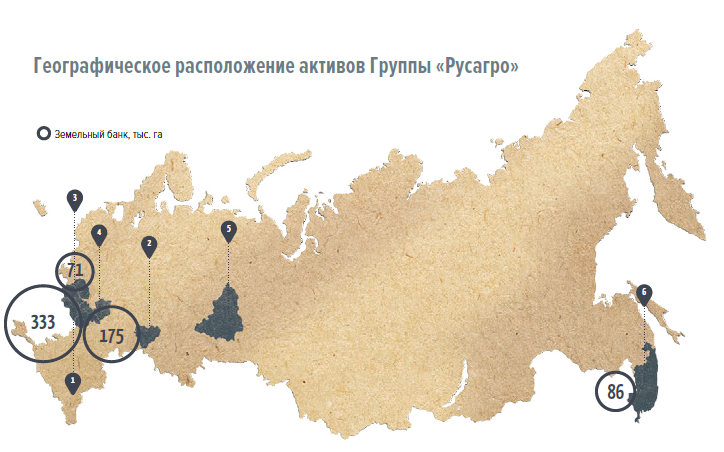 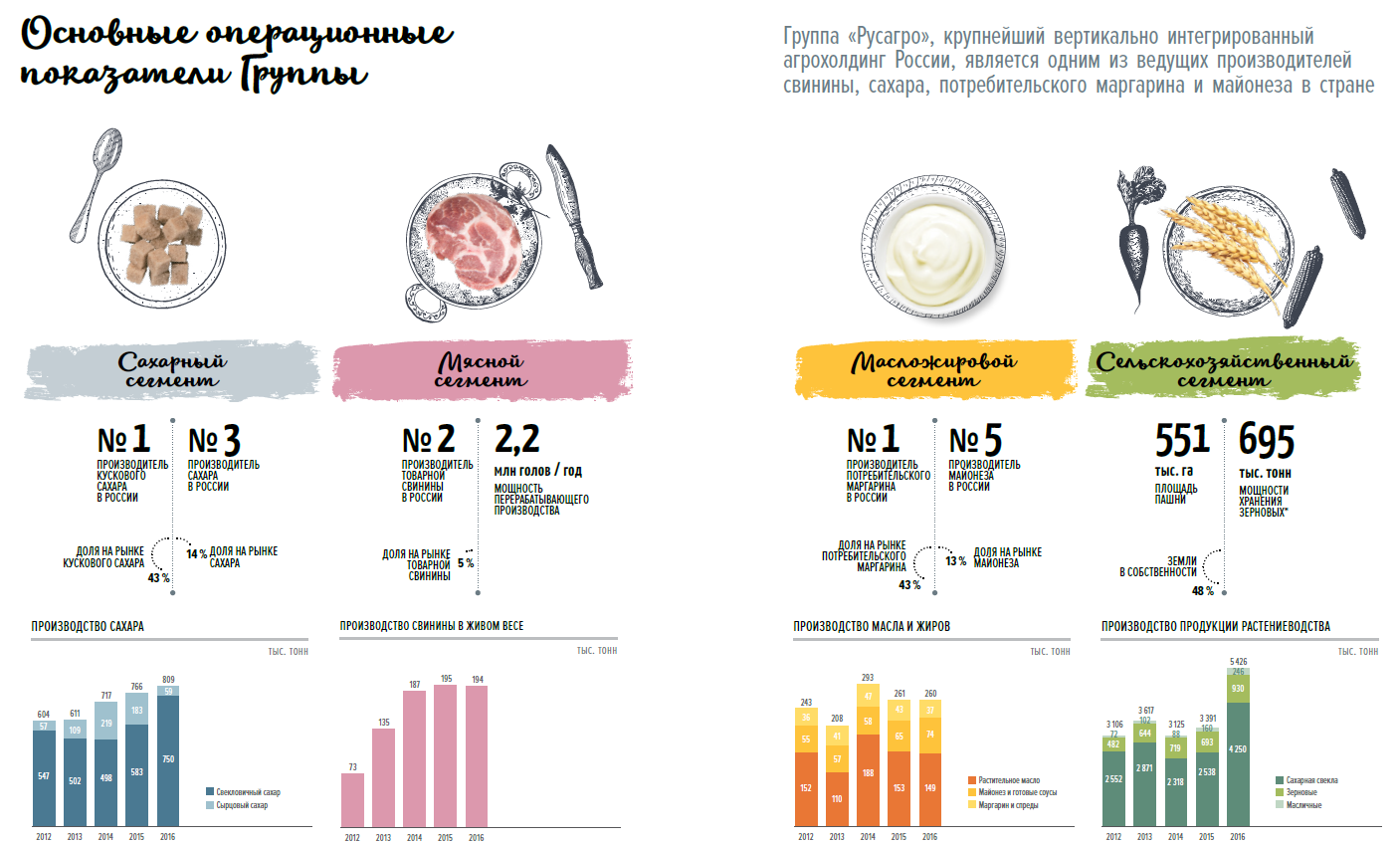 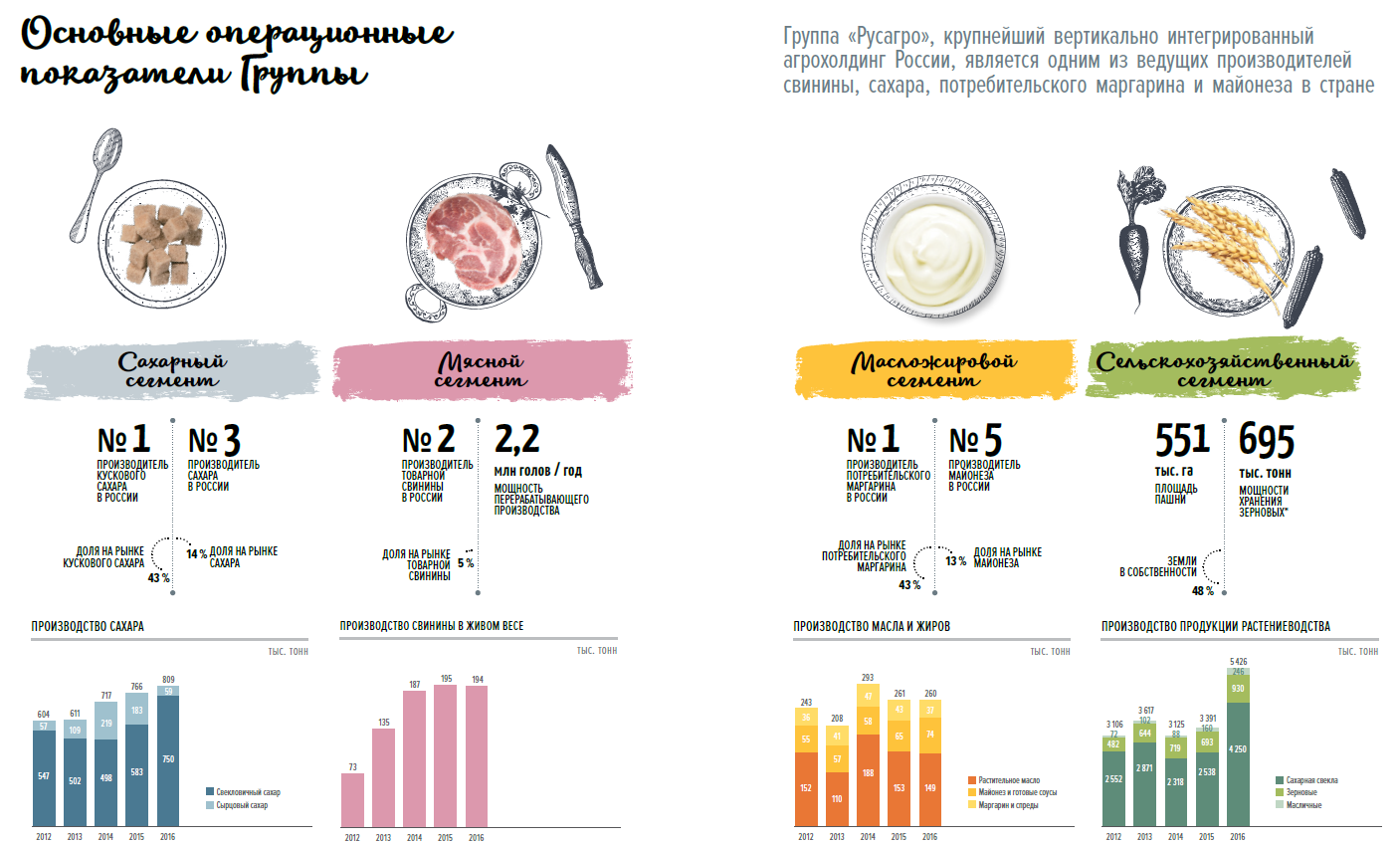 Земельный банк Группы – более 600 тыс. га. 
2е место в России
*в потребительском сегменте в СНГ
Русагро -  современная, технологичная, развивающаяся компания
О КОМПАНИИ
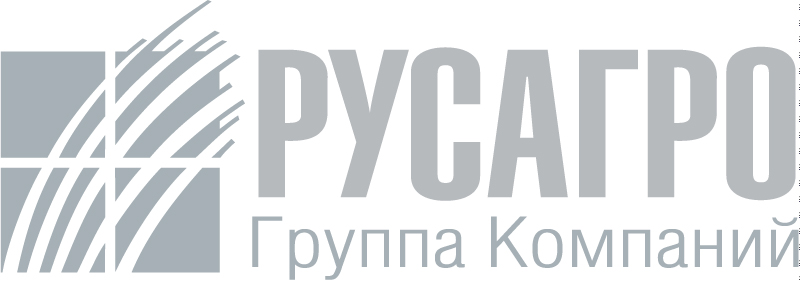 В «РУСАГРО» работают более 14 тыс. человек
В 2017 г. Компания была признана самым привлекательным работодателем в АПК по результатам международного исследования RANDSTAD AWARD. 
 Компания способствует развитию регионов своего присутствия, заботится о защите окружающей среды, осуществляет профессиональное управление охраной здоровья сотрудников
В рамках благотворительной программы строит детские и спортивные площадки, выдает гранты школам и детским садам.
Меняющийся мир
статистика
90% информации в мире появились за последние 2 года;
 ожидается, что средняя продолжительность жизни детей, родившихся в 2007 году в США, Италии, Франции и Канаде, будет 104 года;
стоимость хранения 1 Гб информации с 1980 года снизилась в 1 миллиард раз;
10 лет назад не существовало минимум 10 профессий, которые сегодня самые востребованные и высокооплачиваемые (специалист по BIG DATA, APP-разработчик, оператор дрона и др.);
объем не извлекаемых энергоресурсов в 5 раз больше мировых запасов извлекаемых;
На эти ресурсы через несколько десятков лет будет приходиться 45 % всего потребления.
Мы живём в мире VUCA:
Volatile (нестабильный)
Uncertain (неопределёный)
Complex (сложный)
Ambiguious (неоднозначный)
Мировые тенденции изменений в сферах и профессиях
изменения
ТРЕНД-ВОТЧЕР
E- DETAILER
МАРКЕТОЛОГ E-COMMERCE
ИНЖЕНЕР ПО RFID-МЕТКАМ
БРЕНД-МЕЙКЕР, БРЕНД-АМБАССАДОР
ИГРОВОЙ БЕТА-ТЕСТЕР
ЛАЙФ-КОУЧ
НАНОДИЕТОЛОГ, НАНОТЕХНОЛОГ
SKYPE-РЕПЕТИТОР
ИЗМЕНЕНИЯ
НЕЙРОБИОЛОГ
МЕДИАТОР
WELLNESS-КОНСУЛЬТАНТ
АЛЬТЕРНАТИВНАЯ ЭНЕРГЕТИКА
ЭКОЛОГИЧЕСКОЕ ПРАВО
КОСМИЧЕСКИЙ ТУРИЗМ
ГИДРОПОНИК
КОСМИЧЕСКИЙ ИНЖЕНЕР
ВАЛЬВЕОЛОГ
Смена парадигмы
Индустрия 4.0, 6ой техноуклад
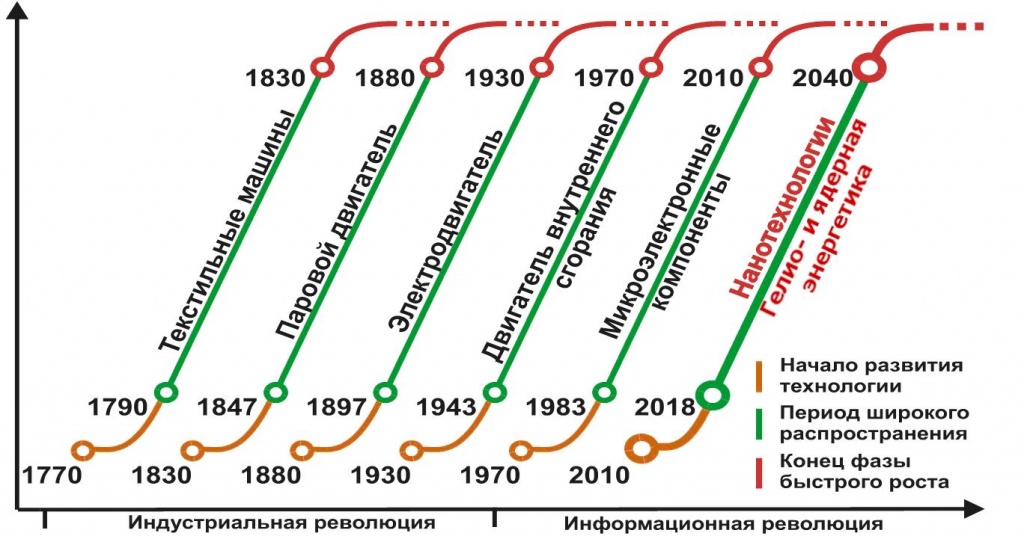 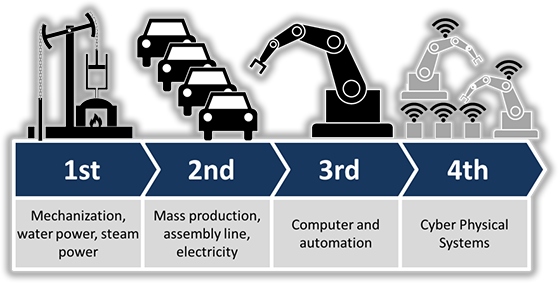 Цифровизация – долгосрочный тренд
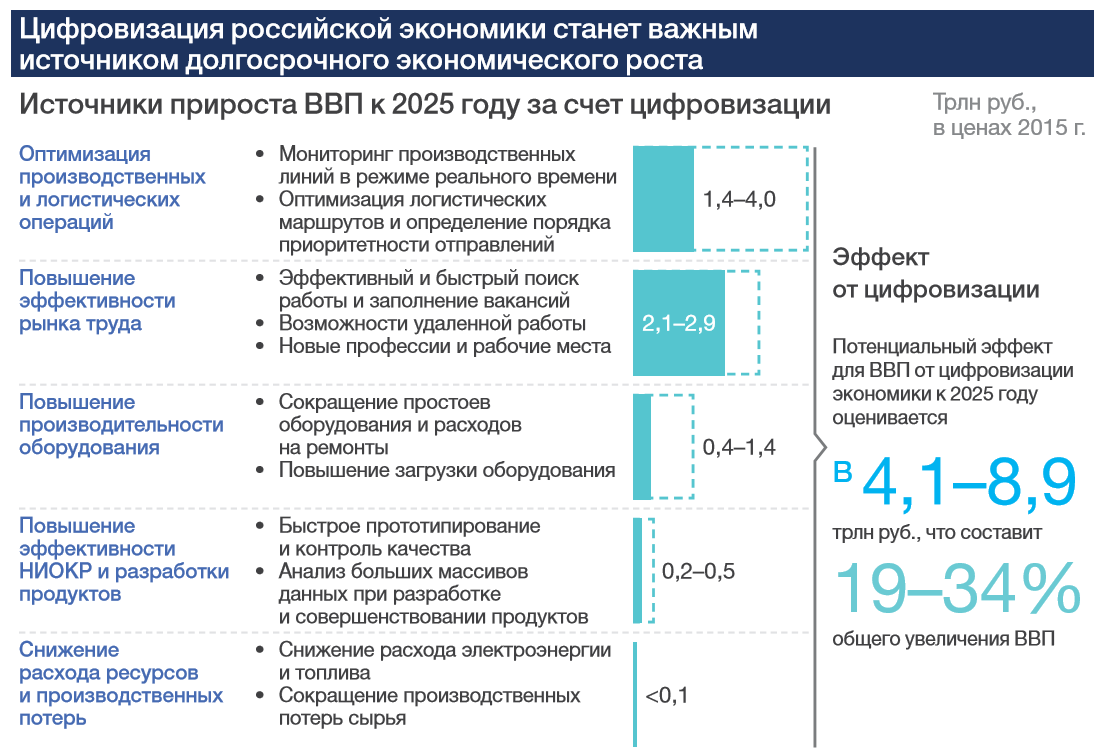 Источник -McKinsey
Смена парадигмы
Индустрия 4.0
АПК ВЧЕРА VS АПК СЕГОДНЯ
ИЗМЕНЕНИЯ
Сегодня
ВЧЕРА
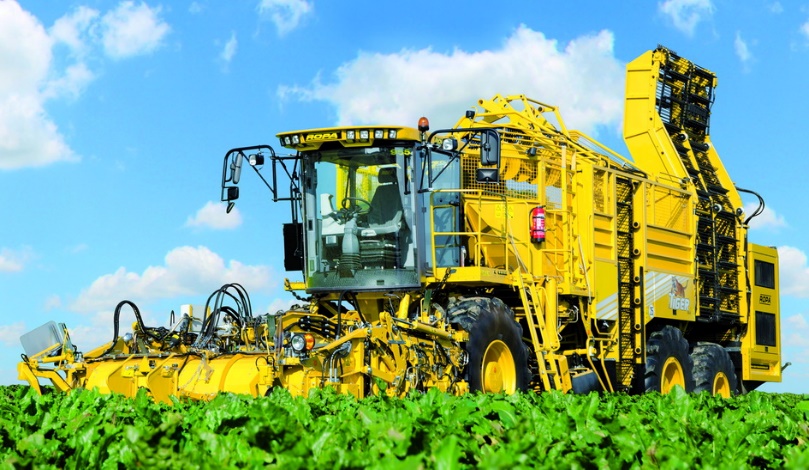 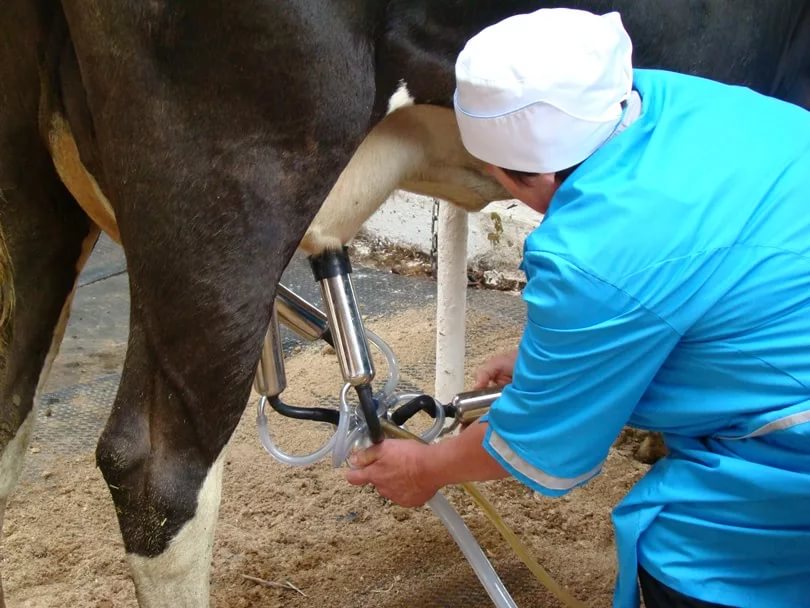 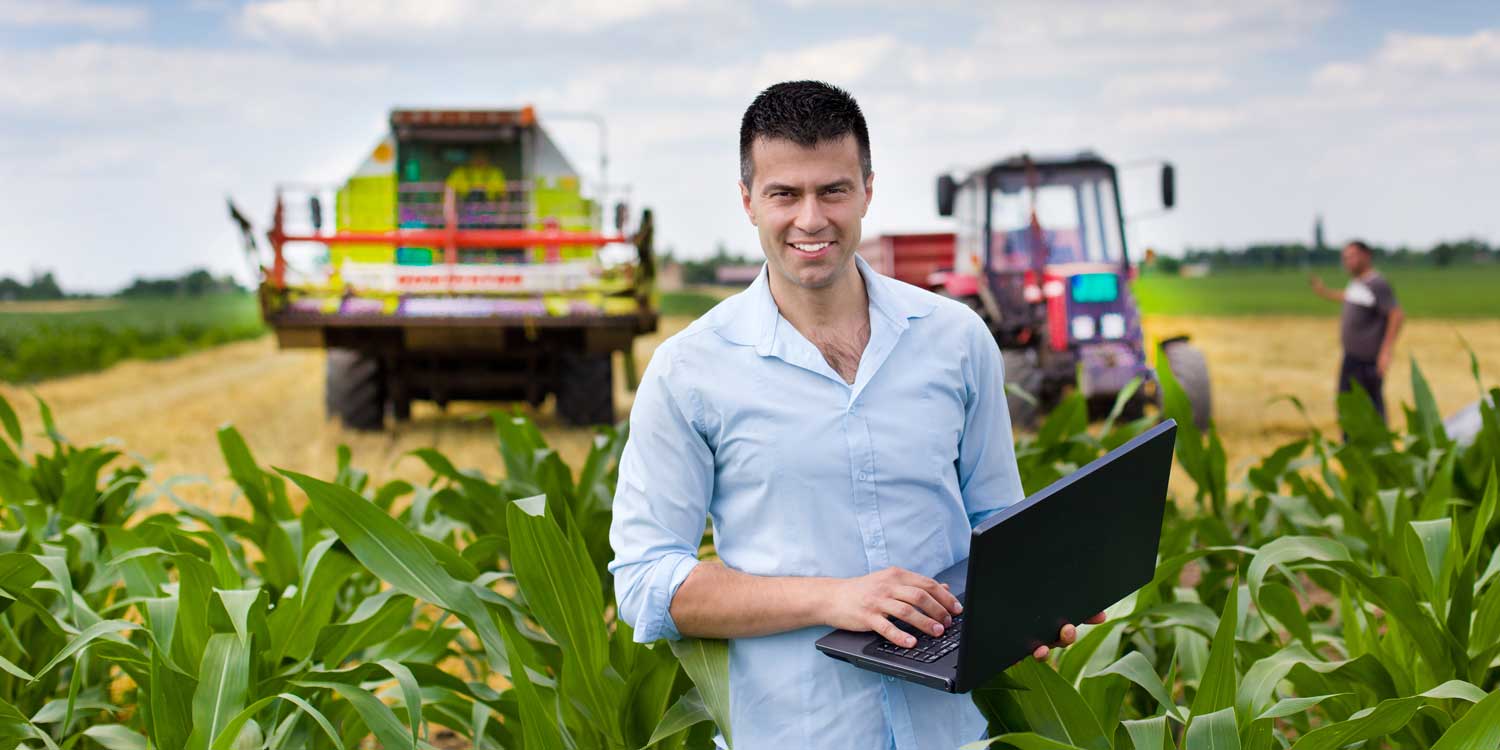 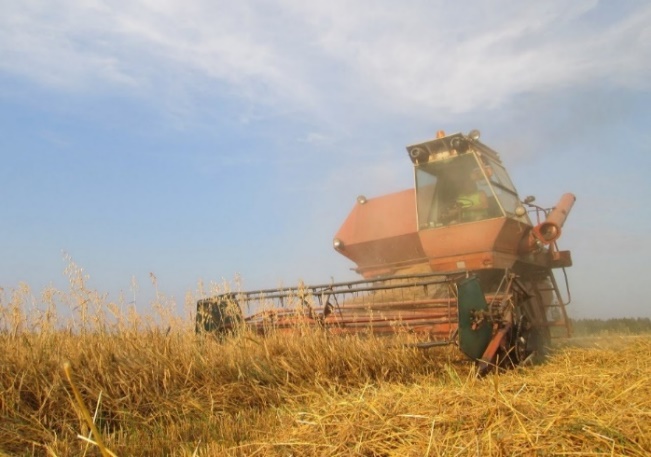 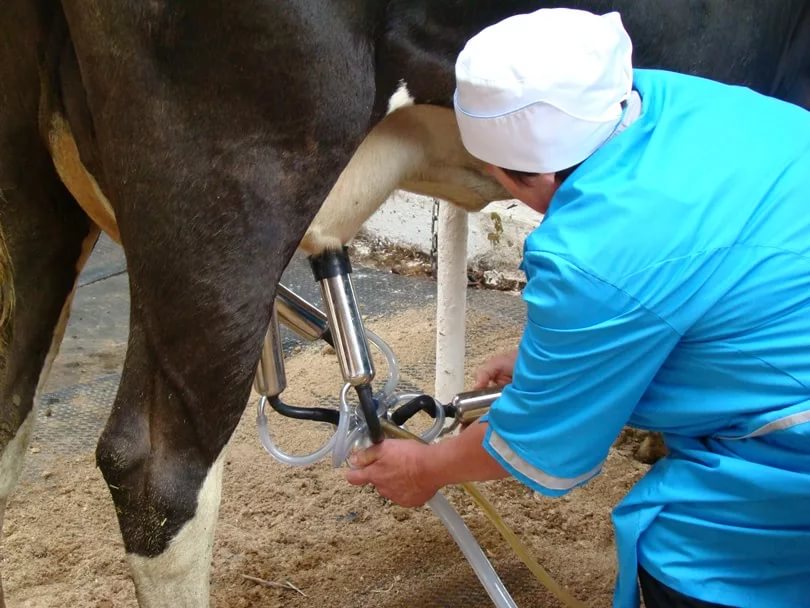 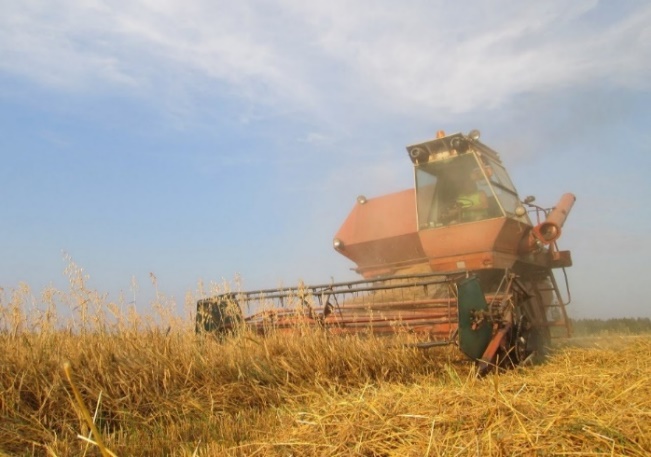 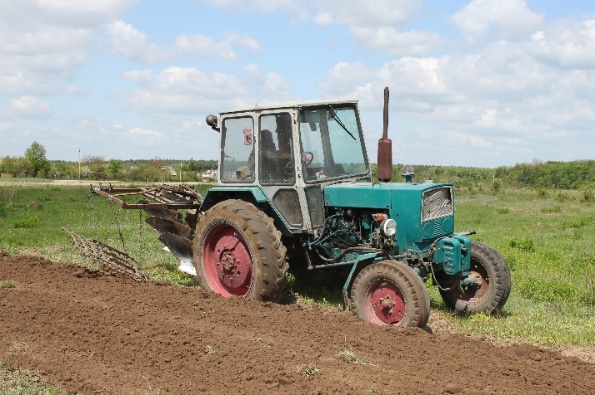 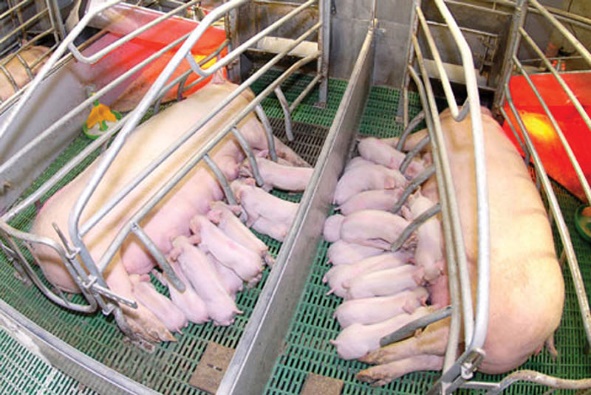 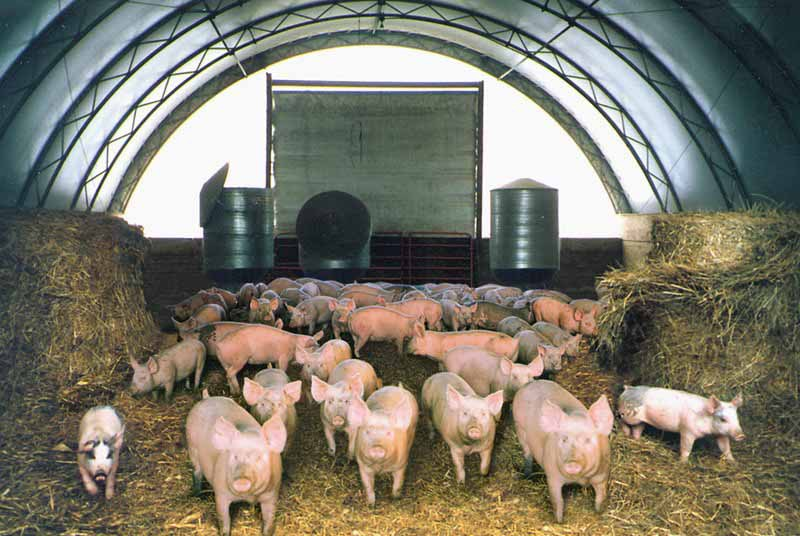 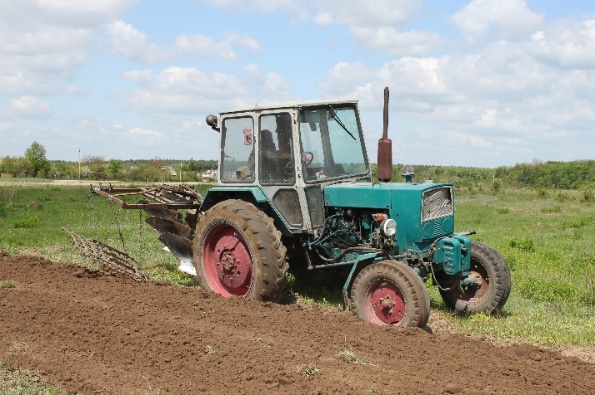 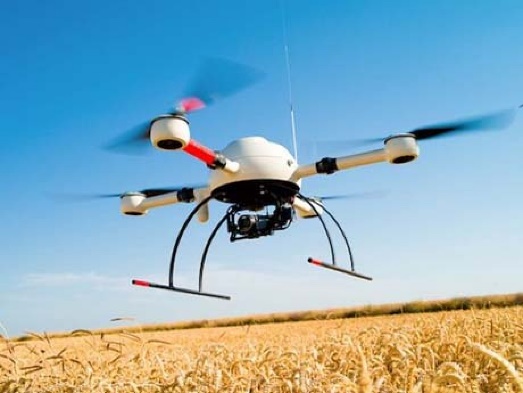 Сельскохозяйственное бизнес-направление
ИЗМЕНЕНИЯ
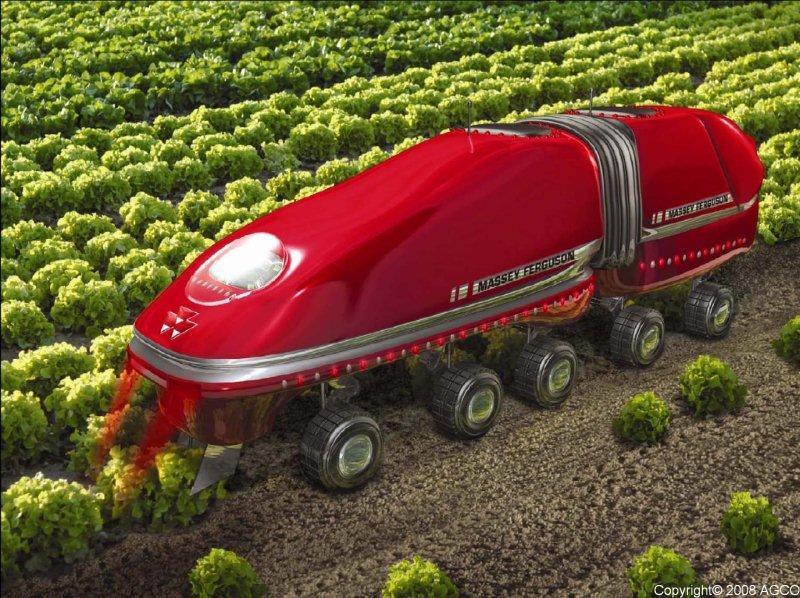 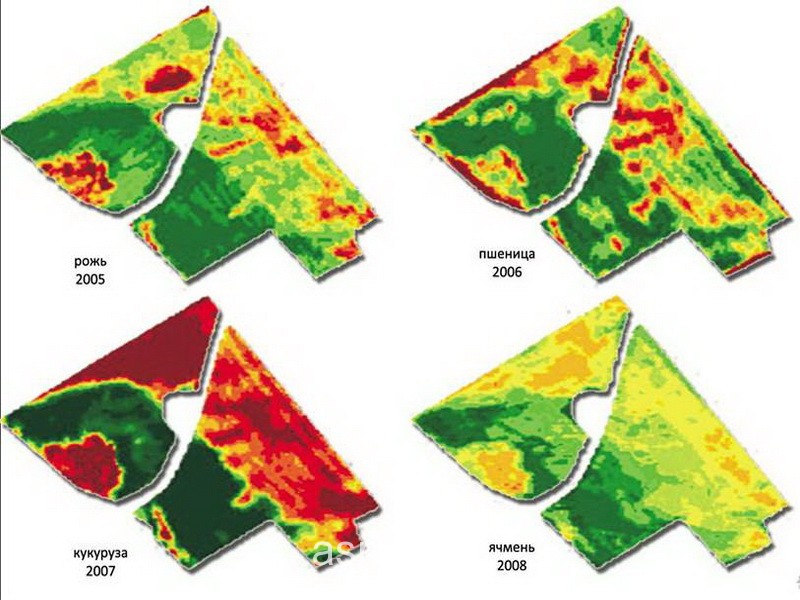 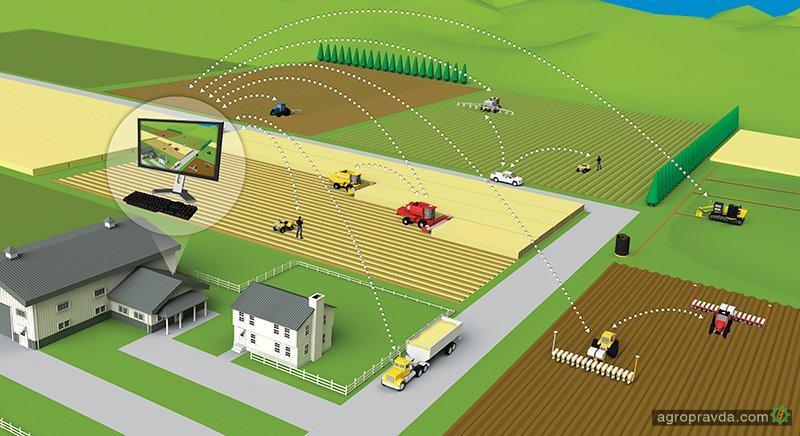 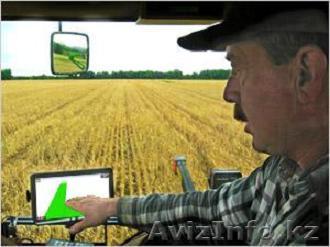 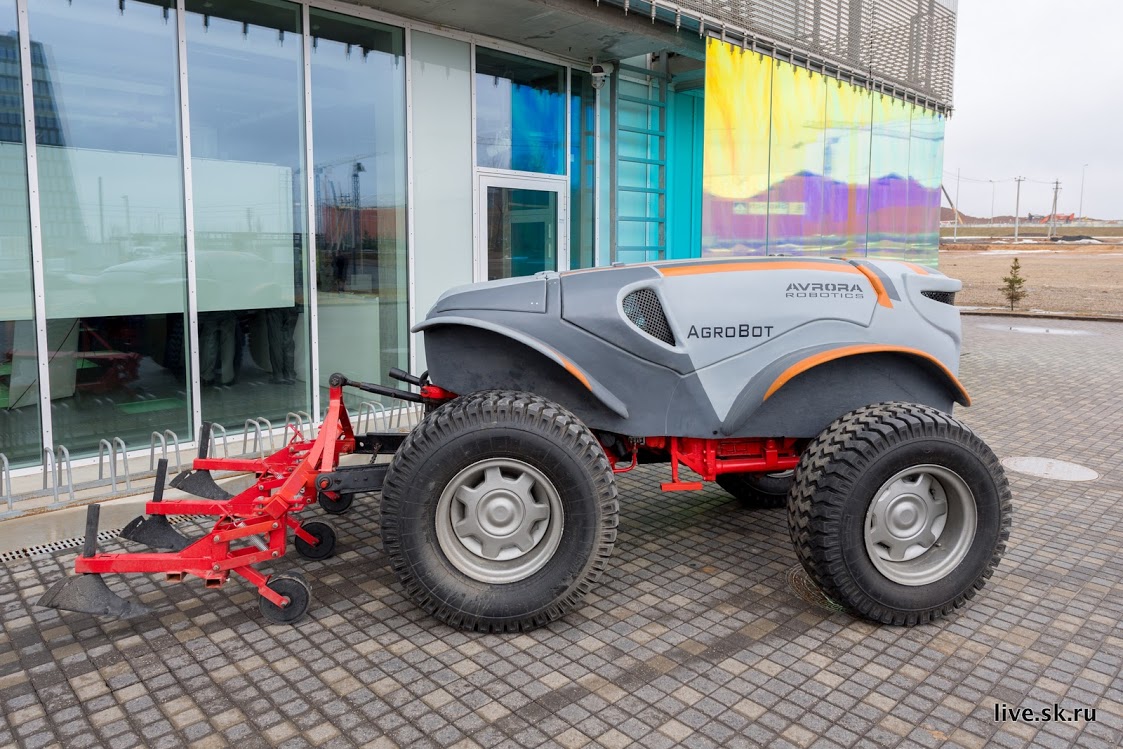 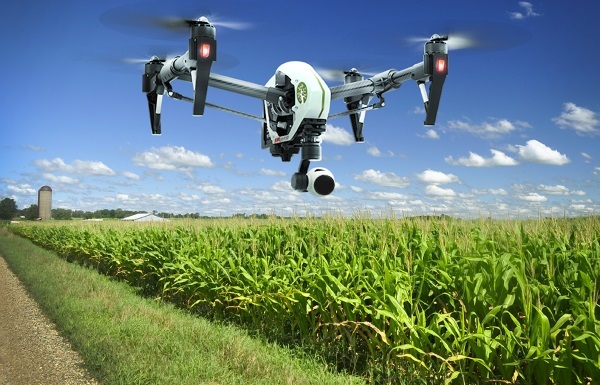 Мясное бизнес-направление
ИЗМЕНЕНИЯ
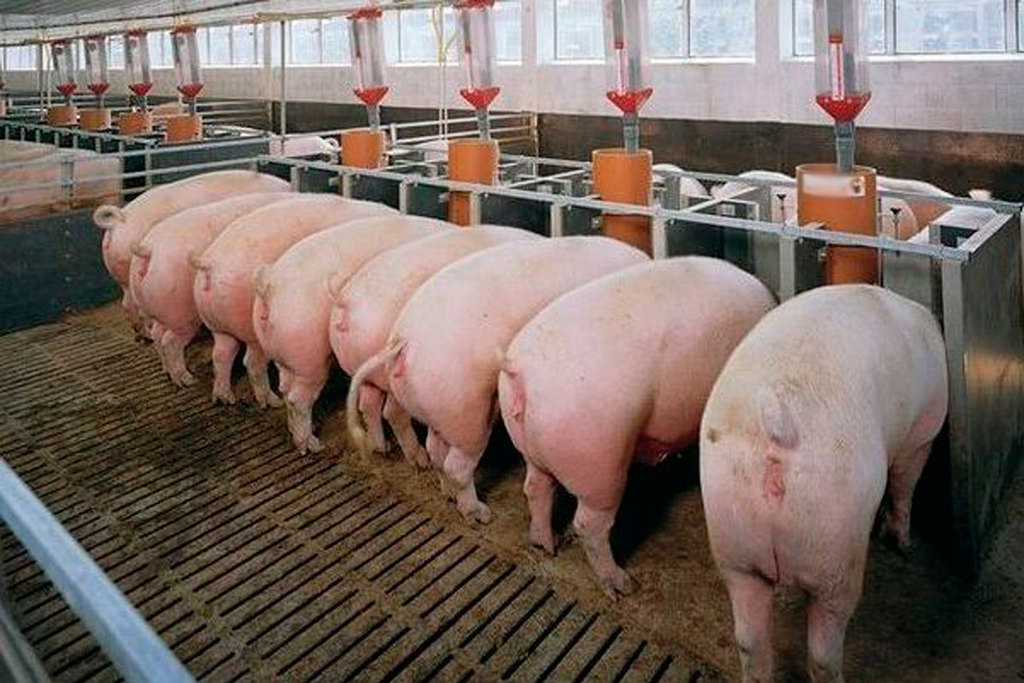 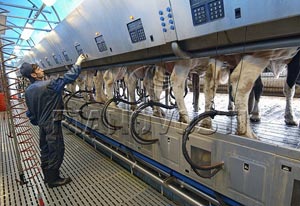 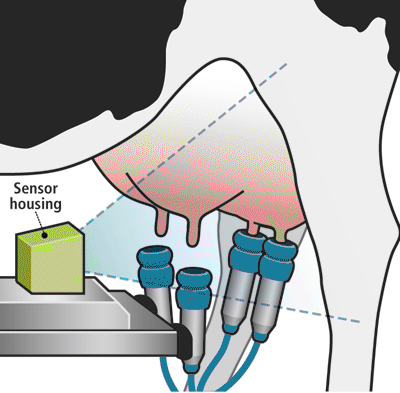 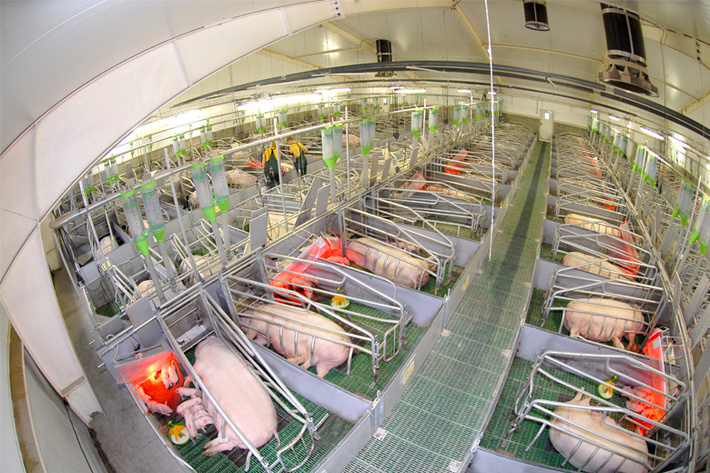 Сахарное бизнес-направление
ИЗМЕНЕНИЯ
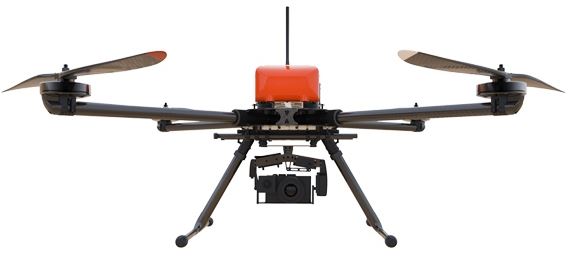 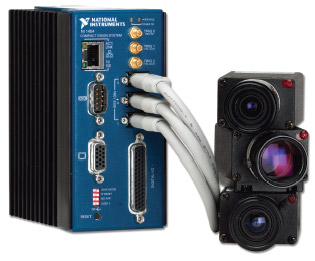 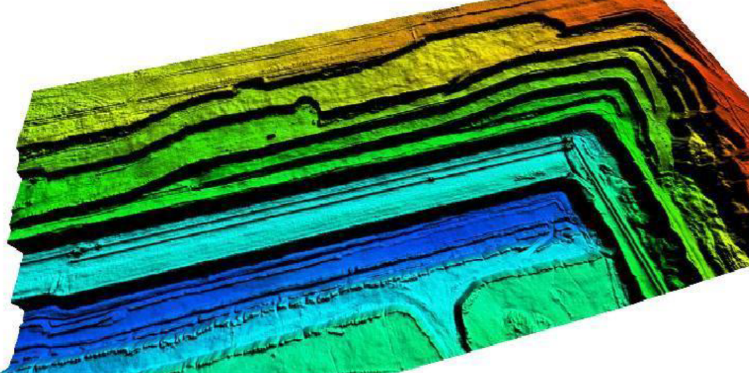 Технологические изменения
ИЗМЕНЕНИЯ
Технологии прорыва:
Большие данные
Искусственный интеллект 
Интернет вещей
Виртуальная и дополненная реальность
3D-печать
Печатная электроника
Квантовые вычисления
Распределённые реестры
Технологические изменения
ИЗМЕНЕНИЯ
Последствия:
Трансформация экономики
Освобождение от рутины
Прозрачность мира
Индивидуализация человеческого мира
Новые принципы реальности
Социальное расслоение
Расшатывание политических систем
Надпрофессиональные навыки
ИЗМЕНЕНИЯ
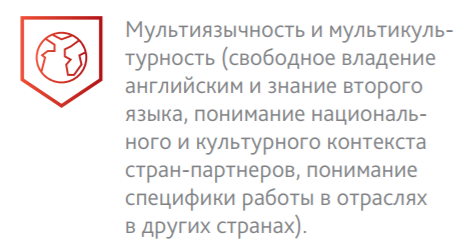 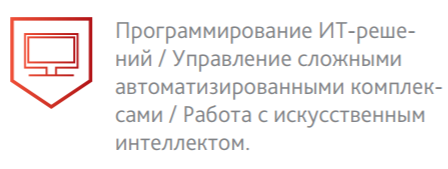 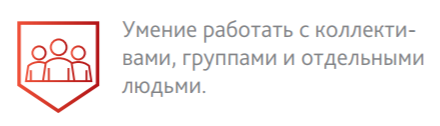 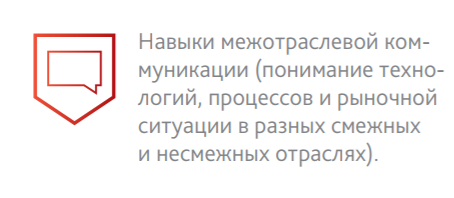 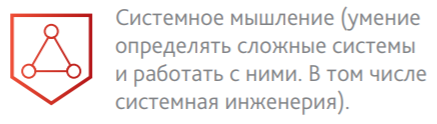 Надпрофессиональные навыки
ИЗМЕНЕНИЯ
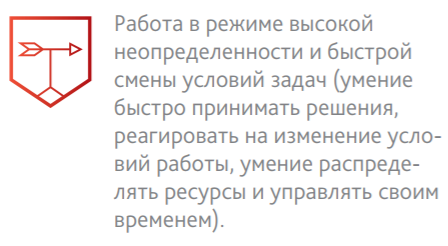 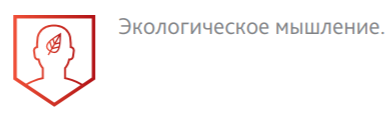 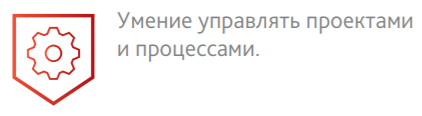 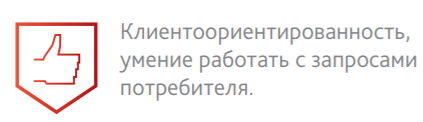 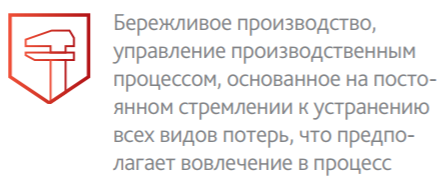 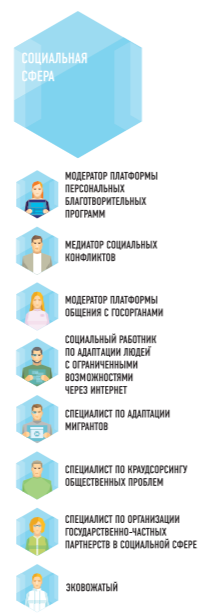 Новые профессии
ИЗМЕНЕНИЯ
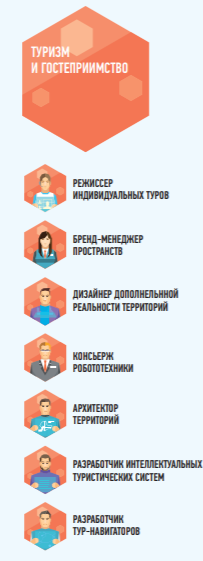 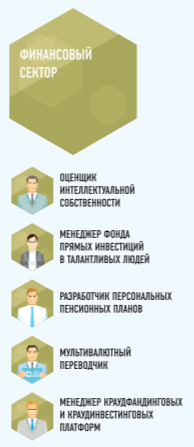 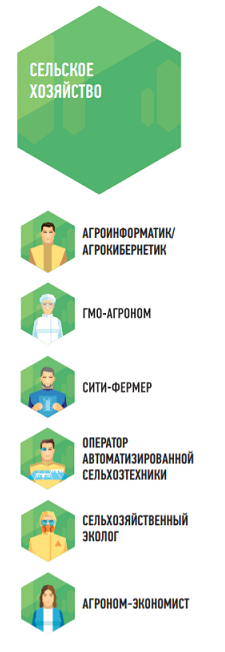 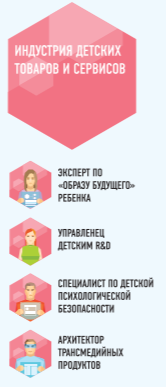 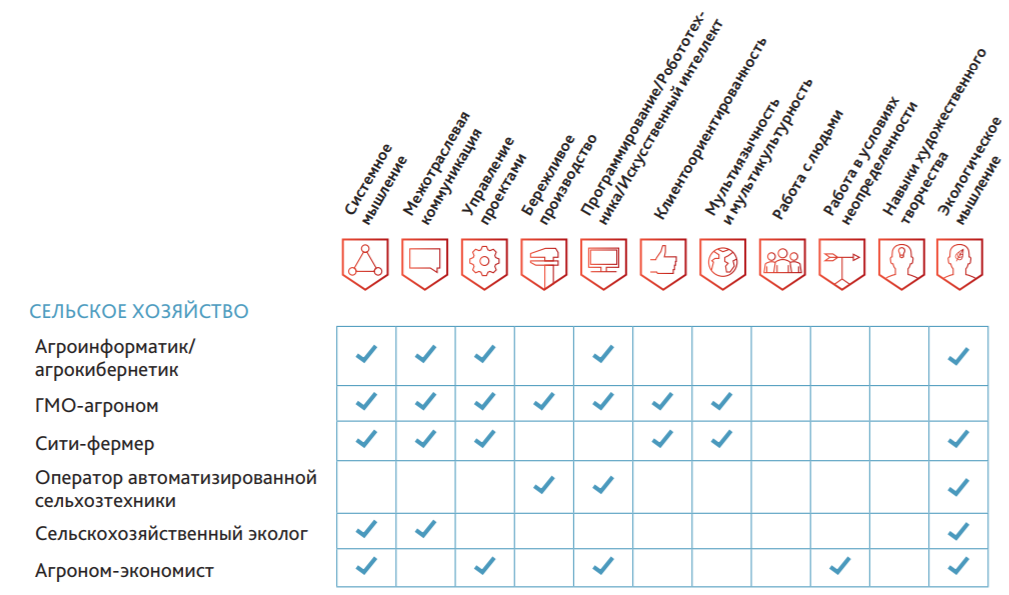 АПК ВЧЕРА VS АПК СЕГОДНЯ
ИЗМЕНЕНИЯ
Наше будущее
ИЗМЕНЕНИЯ
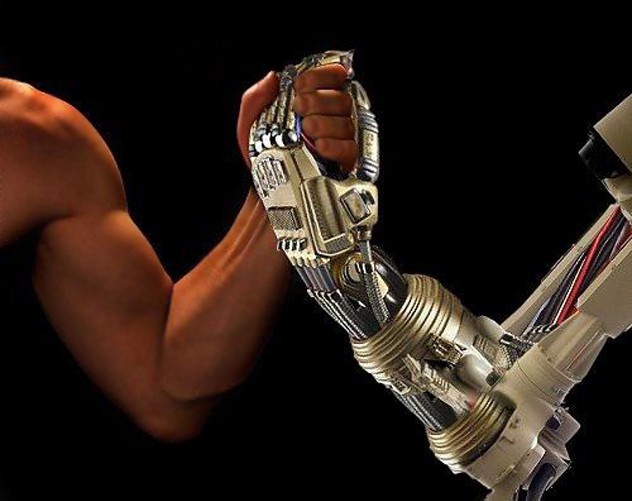 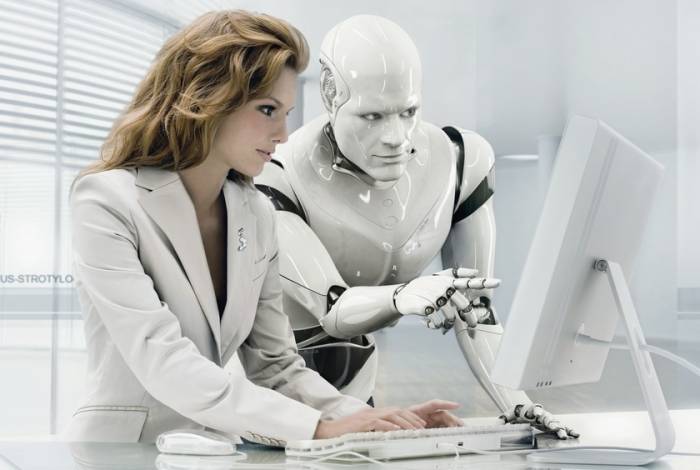 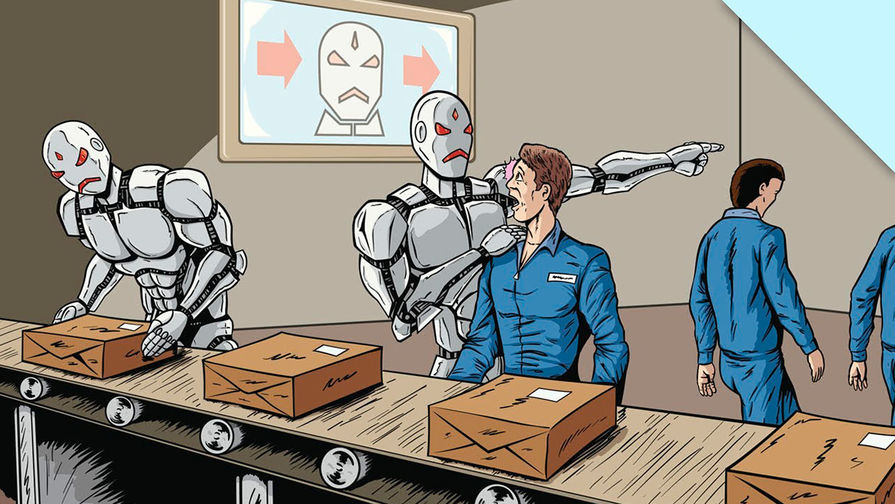 Спасибо за внимание!Кирилл Алифанов, к.э.нДиректор по ИТ и инновациямkalifanov@rusagrogroup.ru